‹#›
E.C. Aschenauer
RSC-Meeting, January 21st 2011
RHIC pC Setup Run11
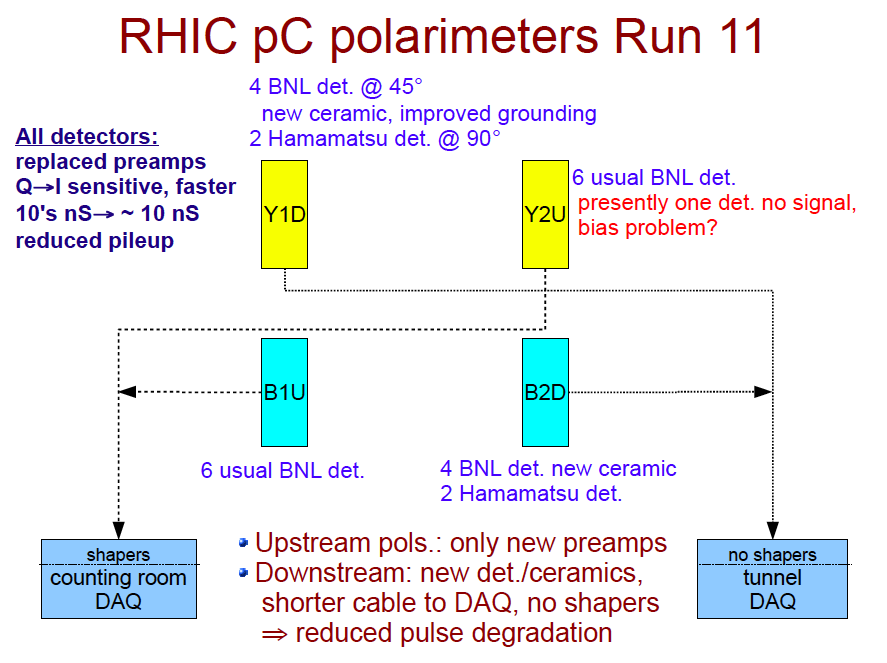 2
E.C. Aschenauer
RSC-Meeting, January 21st 2011
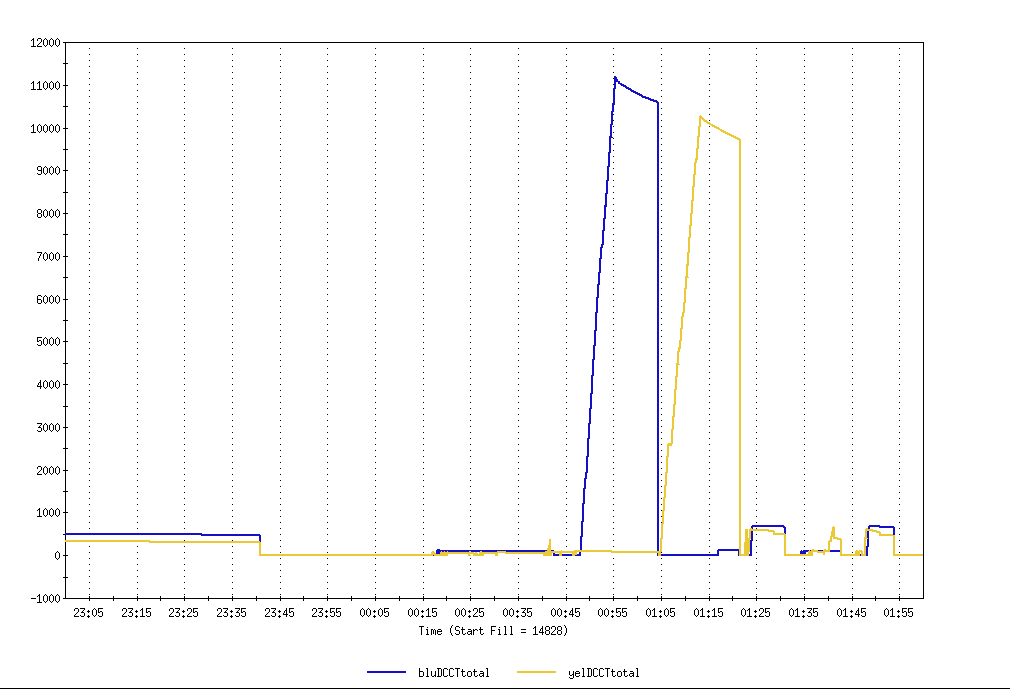 Polarimeter Status
111 bunch injection
studies
Work during access on Wednesday:
fixed problem with readout of yellow-1-downstream polarimeter
investigated problem with current monitoring of Y2U
spares of modules involved located
can hopefully fix the problem at the next access day
Hardware status okay
Change in operational procedure:
turn off Si bias voltage during beam studies, tune-up, APEX
keep radiation damage at a minimum
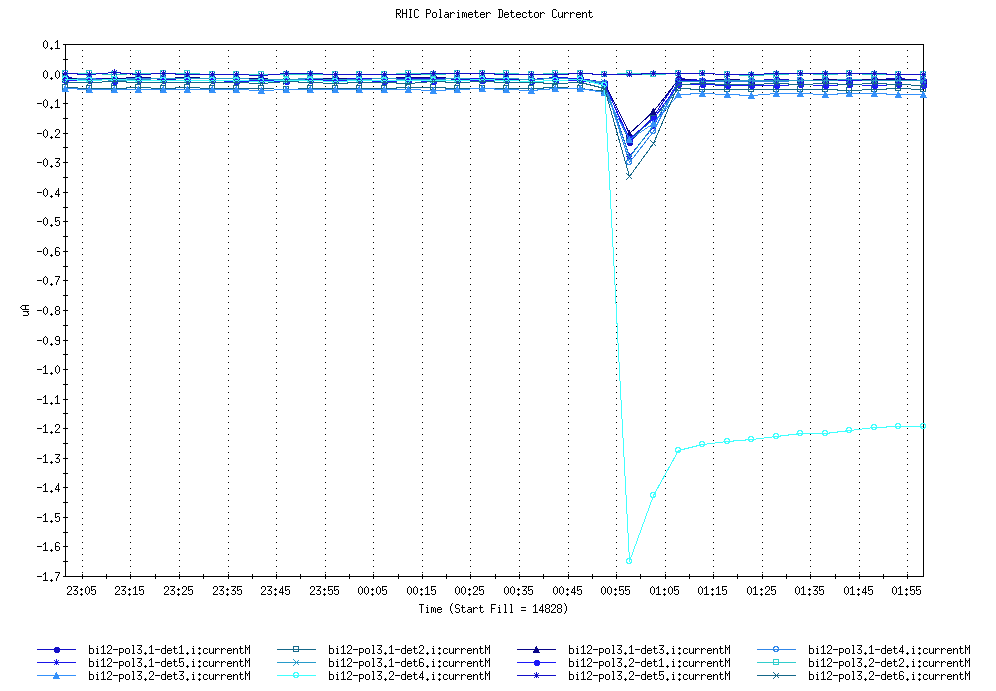 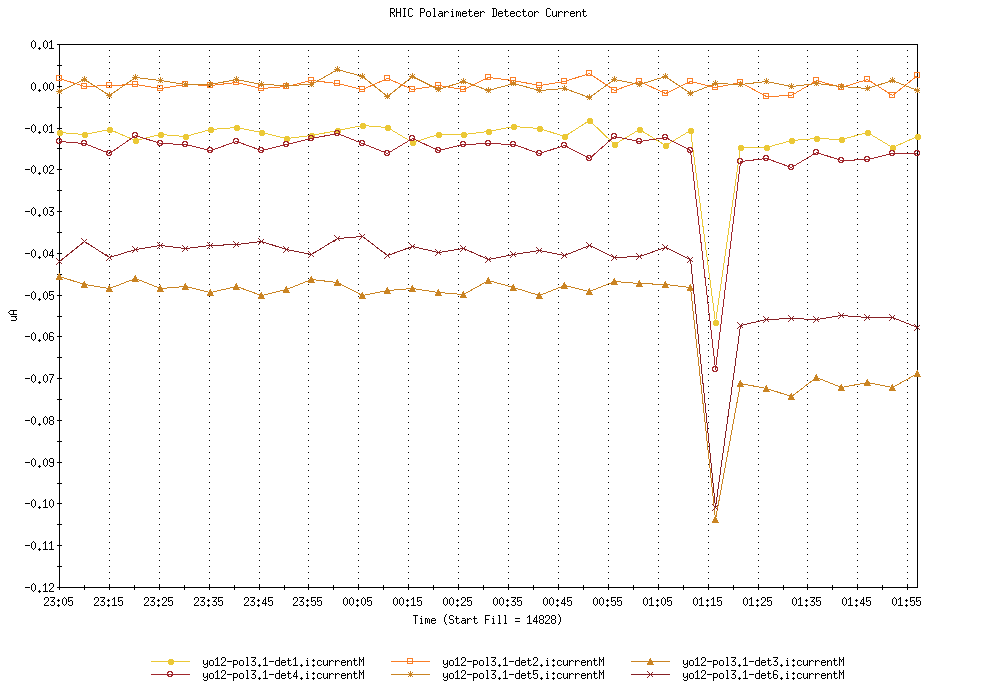 3
E.C. Aschenauer
RSC-Meeting, January 21st 2011
First Data from B1 & B2 Polarimeters
Blue-1 Upstream
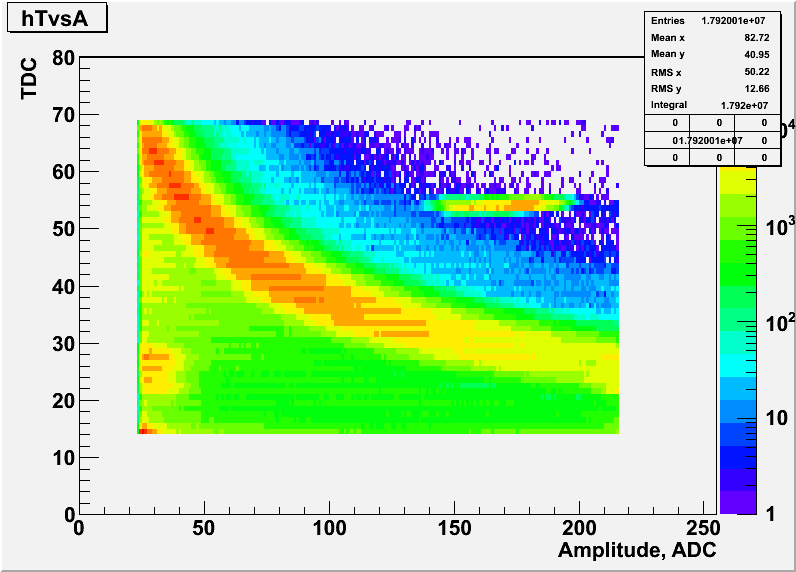 Raw Data:
 bananas clearly visible
 calibration ADC -> energy
 alpha calibrations
 need to correct for Si – dead layer
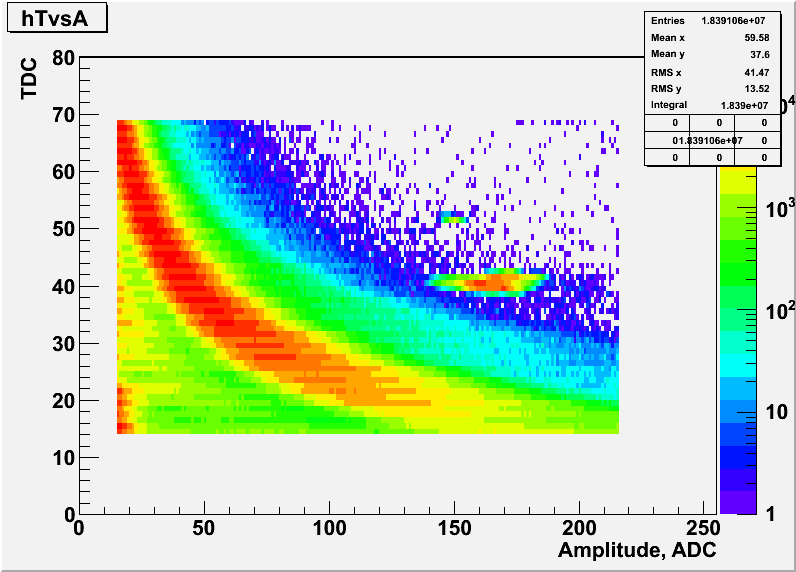 Blue-2 Downstream
4
E.C. Aschenauer
RSC-Meeting, January 21st 2011
a-Calibration
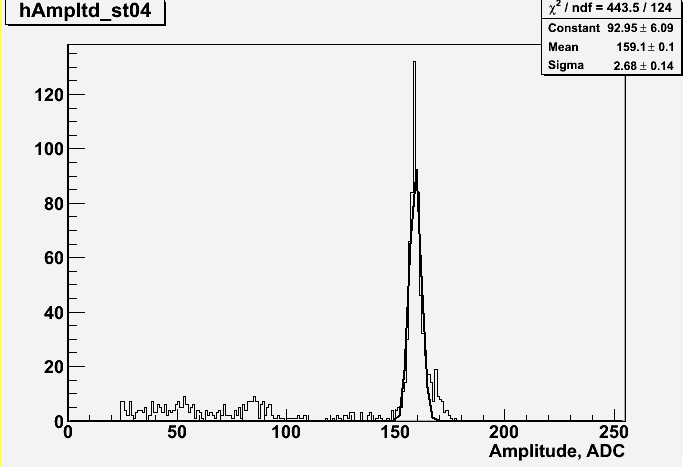 Blue-1 Upstream
factor 2 in position comes from the 
fact that downstream polarimeters 
don’t use shapers, 
which also amplify

Remember
a’s penetrate much deeper into Si
than carbons
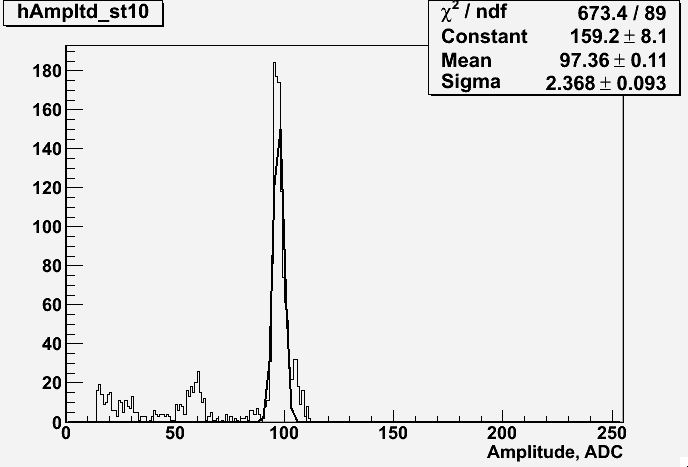 Plan for upcoming shutdown:
 install 2nd source with different 
- energy
 install different foils to attenuate
a – energy (tests in lab planned)
Blue-2 Downstream
5
E.C. Aschenauer
RSC-Meeting, January 21st 2011
Data after Corrections
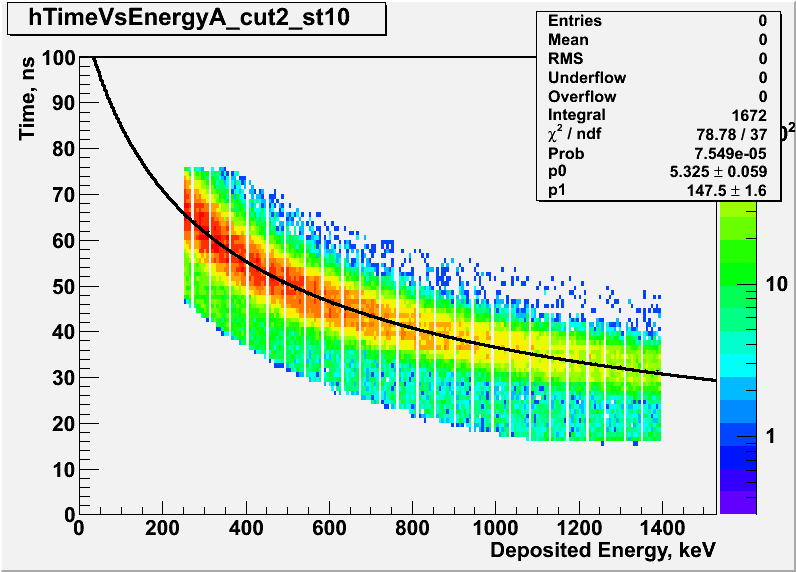 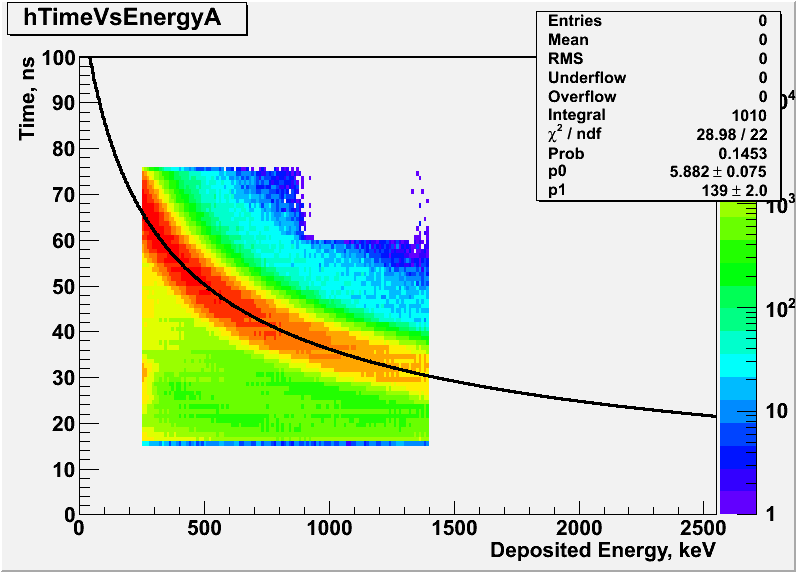 t0
Blue-1 Upstream
Blue-1 Upstream
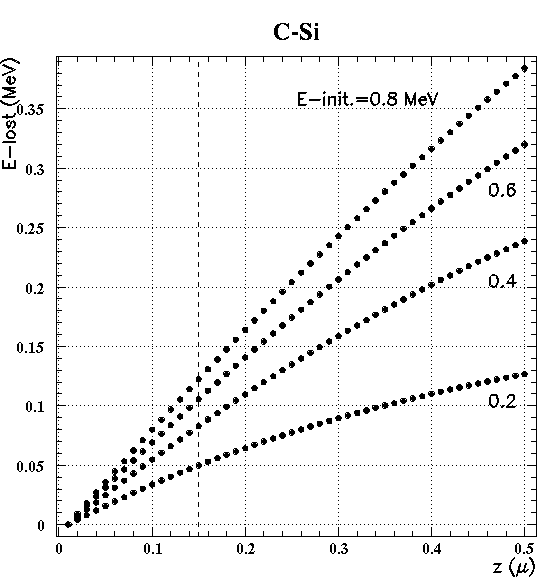 energy-scale correction
based on Si dead layer
Energy-Scale
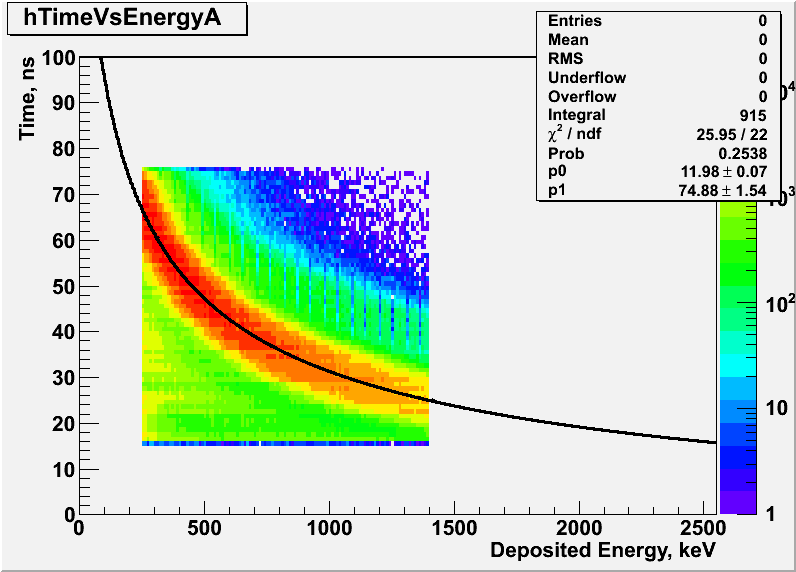 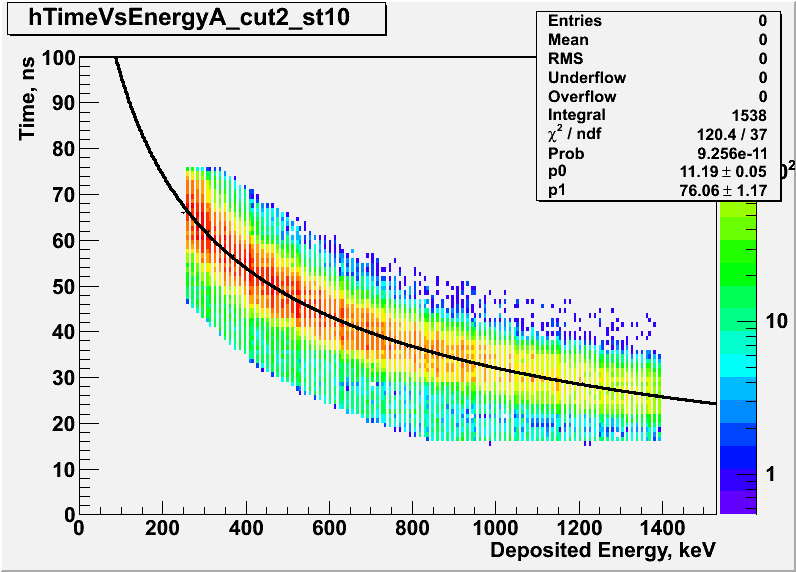 Blue-2 Downstream
Blue-2 Downstream
Current Puzzle:
difference between t0 and 
energy scale correction factor
6
E.C. Aschenauer
RSC-Meeting, January 21st 2011
Data after all Corrections
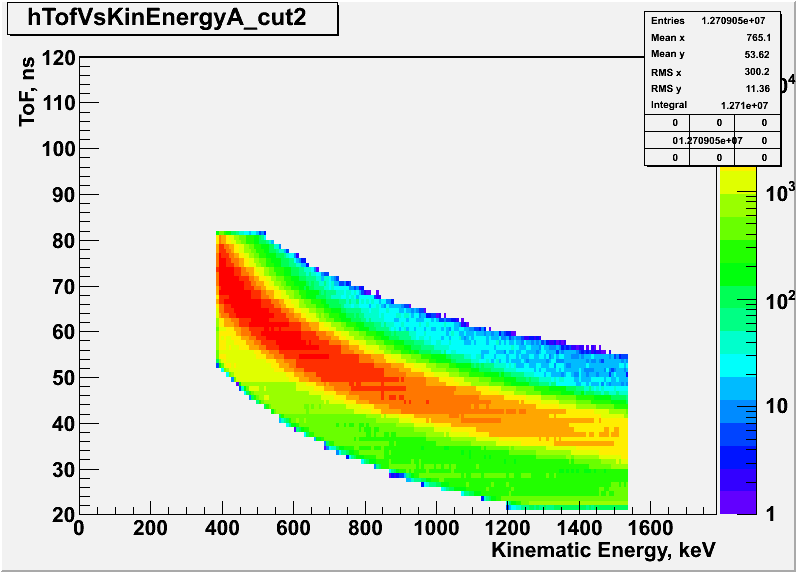 Blue-1 Upstream
After all corrections both 
polarimeters look very similar
Are you ready ????
Fasten your seat belts
the secret will be revealed
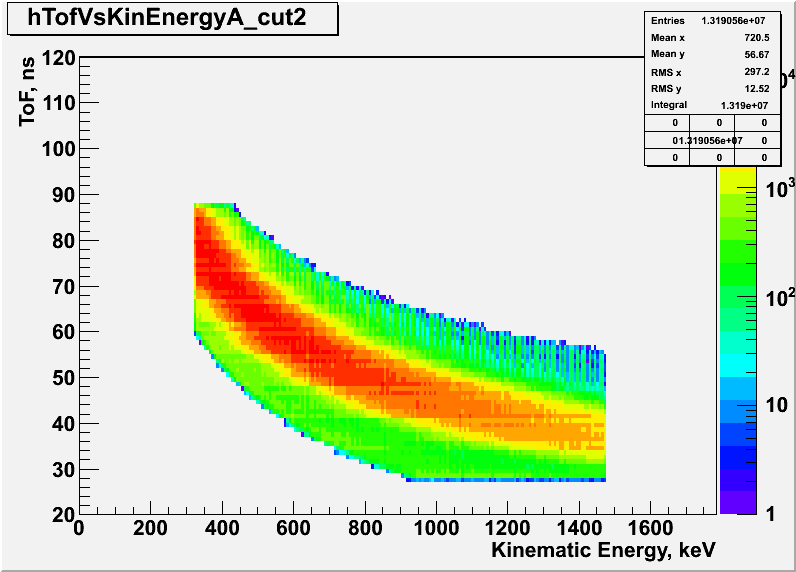 Blue-2 Downstream
7
E.C. Aschenauer
RSC-Meeting, January 21st 2011
Polarization at Injection for Blue Ring
14807.003: blue1 upstream   P = 51 +/- 3 % (stat only)
14807.212: blue2 downstream P = 49 +/- 3 % (stat only)
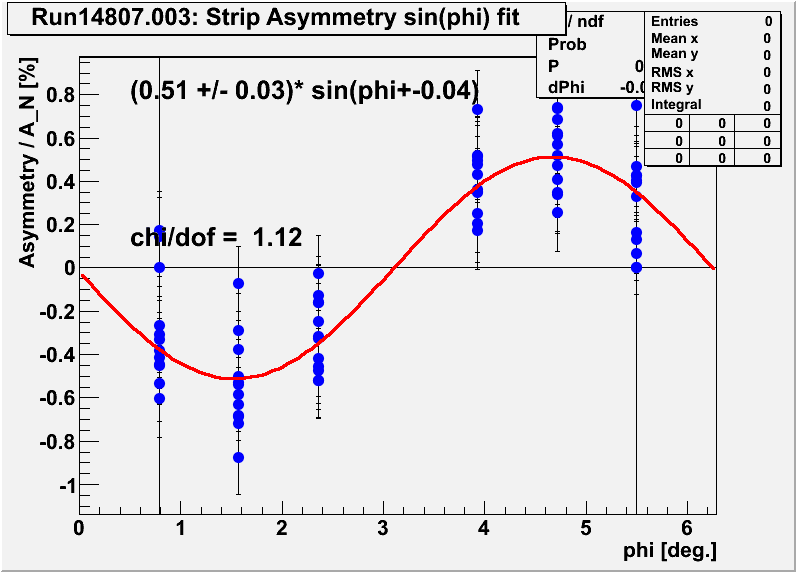 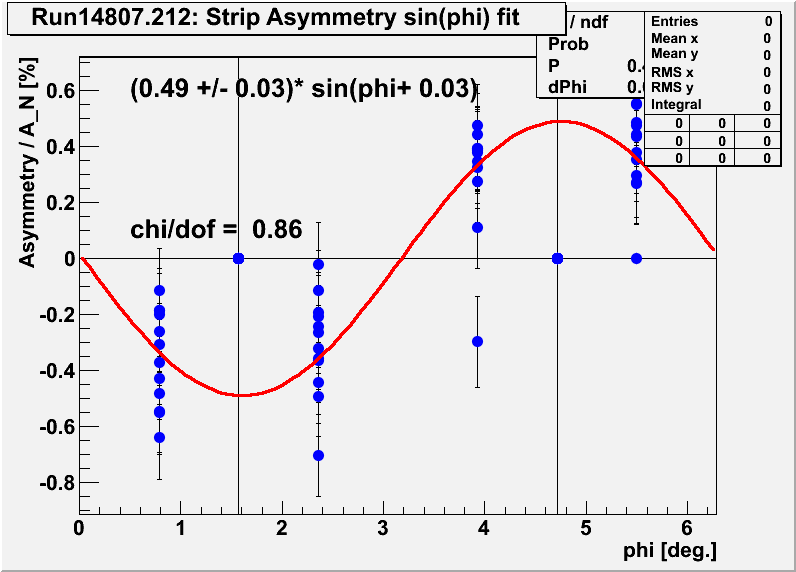 8
E.C. Aschenauer
RSC-Meeting, January 21st 2011
To Do
Update parameters in online polarization calculation to get reasonable numbers
Investigate the difference in energy-scale constant between B1 and B2
see we get the same result for Y1 and Y2 (just collected the data last night)
measure linearity of energy response of different systems
vary pulser amplitude  latest during the next access day
Need good data for Y1 and Y2 polarimeters to determine parameters for online, most likely the ones from last night will do.
Analyze the polarization at flat top for B2
Next access-day
fix bias voltage readout
bring hopefully one detector back to live in Y2U by changing pre-amp box
9
E.C. Aschenauer
RSC-Meeting, January 21st 2011